Chapter 2Biochemistry
[Speaker Notes: Photo Credit: © John Conrad/CORBIS]
Organization of matter
(simplest to most complex)
Atom 
Molecule 
Organelle 
Cell 
Tissue 
Organ 
Organ system 
Multicellular organism
Species 
Population
Community 
Ecosystem 
Biosphere
Atoms
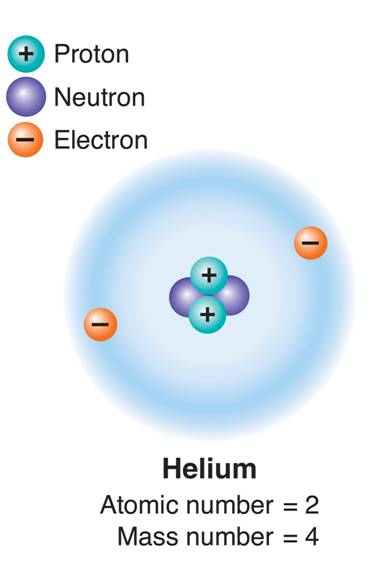 Atoms
The study of chemistry begins
with the basic unit of matter, the 
atom.
The subatomic particles that 
make up atoms are
Protons (+)
Neutrons (0)
Electrons (-)
[Speaker Notes: The Greek philosopher Democritus called the smallest fragment of matter the atom, from the Greek word atomos.

Placed side by side, 100 million atoms would make a row only about 1 centimeter long.
Atoms contain subatomic particles that are even smaller.]
Atoms
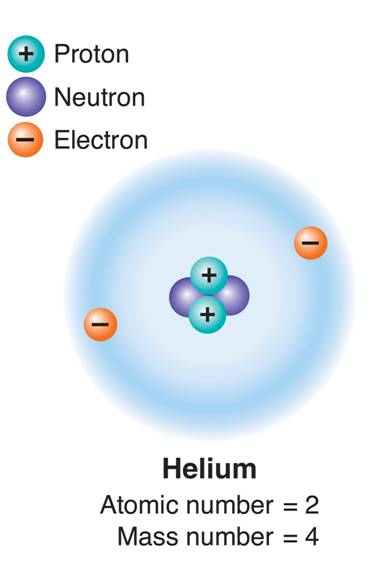 Atoms
Atoms always have a neutral charge. 
How can that be? 
They have the same number of protons (+) as electrons (-), the charges cancel.
[Speaker Notes: The Greek philosopher Democritus called the smallest fragment of matter the atom, from the Greek word atomos.

Placed side by side, 100 million atoms would make a row only about 1 centimeter long.
Atoms contain subatomic particles that are even smaller.]
Atoms
Protons: positively charged particles (+)
Neutrons: no charge
Nucleus: center of the atom; contains protons and neutrons
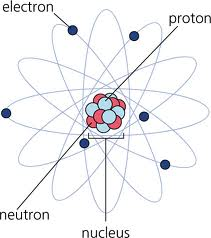 [Speaker Notes: Strong forces bind protons and neutrons together to form the nucleus, which is at the center of the atom.
What would the charge on the nucleus be?]
Atoms
Electron: a negatively charged particle (−) 
1/1840 the mass of a proton.
Orbitals: space surrounding nucleus where the electrons are found
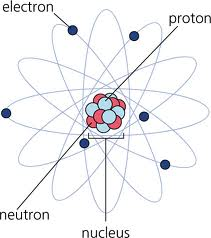 [Speaker Notes: Electrons are attracted to the positively charged 
nucleus but remain outside the nucleus because 
of the energy of their motion.
Electrons are in constant motion.
Valence shell: the last orbital]
Atomic Model
Bohr Model
Orbital 							# of e- required to fill
1st (closest to nucleus)			2
2nd										8
3rd										8
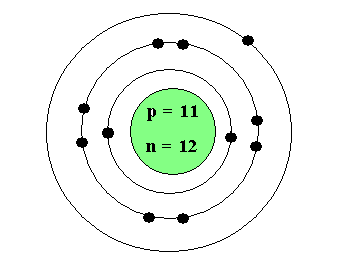 [Speaker Notes: Electrons are attracted to the positively charged 
nucleus but remain outside the nucleus because 
of the energy of their motion.
Electrons are in constant motion.
Valence shell: the last orbital]
Element Info
How can you determine how many p+, e-, n0 an atom has?
Atomic Number: 
	represents the number of protons 
	(and therefore the number of electrons)
 
Atomic Mass Number: 
	the weight of the atom; 
	represents the number of neutrons + protons 

How would you find the number of neutrons?
	Atomic Mass # - Atomic # = # of nuetrons
[Speaker Notes: (the weight of the e- is so small it is not counted when we consider atomic mass]
Elements
Element: a pure substance that consists entirely of one type of atom.
Elements are represented by a one- or two-letter symbol. 
C stands for carbon.
Na stands for  sodium.
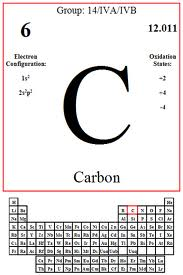 [Speaker Notes: More than 100 elements are known, but only about two dozen are commonly found in living organisms.]
Chemical Bonds
Molecule – a combination of 2 or more atoms. Example H2 (2 H atoms)

Compound – a combination of 2 or more different atoms in definite proportions. Example H20 (2 H atoms; 1 Oxygen atom)
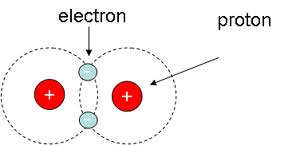 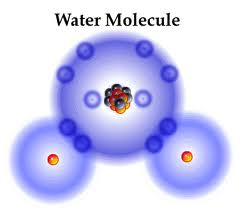 [Speaker Notes: Sharing electrons means that the moving electrons actually travel in the orbitals of both atoms]
Chemical Compounds
Chemical formula: shorthand to show the  composition of compounds
Water, H2O
1 Oxygen
2 Hydrogen
How do elements combine?
Chemical bonding – the attraction, sharing, or transfer of electrons between atoms.
How elements combine to form compounds and molecules


Chemical Reactions – the forming and breaking of bonds
The rearrangement of elements to form new chemicals


It’s all about the electrons!!
 
The goal of bonding is to achieve a stable structure (a full outer shell).
Full outer shell 
Not full outer shell 
How do elements combine?
Ionic Bonding – when 1 or more electrons are transferred from one atom to another 
	Forms ions (atoms with a positive or negative 	charge)
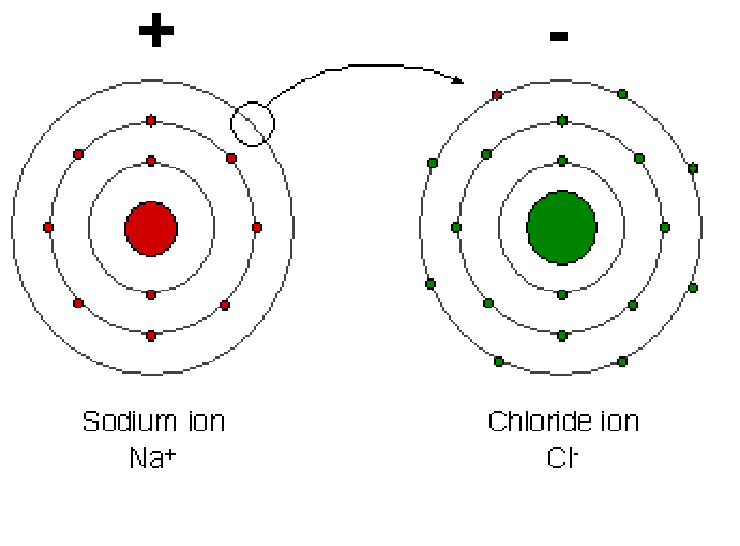 How do elements combine?
Covalent Bonding – formed when electrons are shared between atoms. 
	Forms compounds or molecules
Example Water H2O
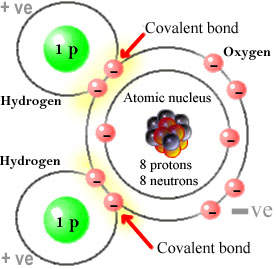 2–3 Carbon Compounds
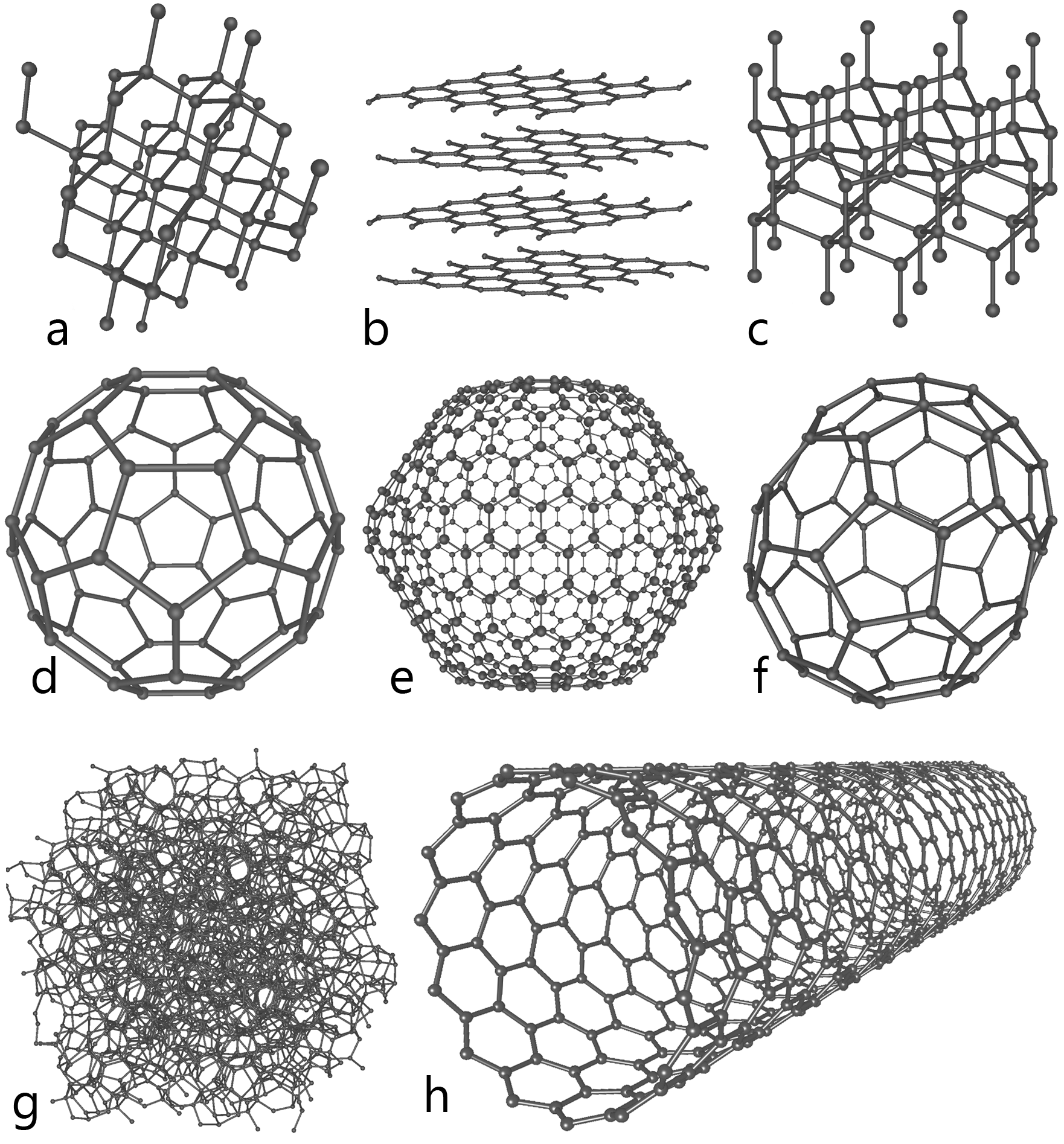 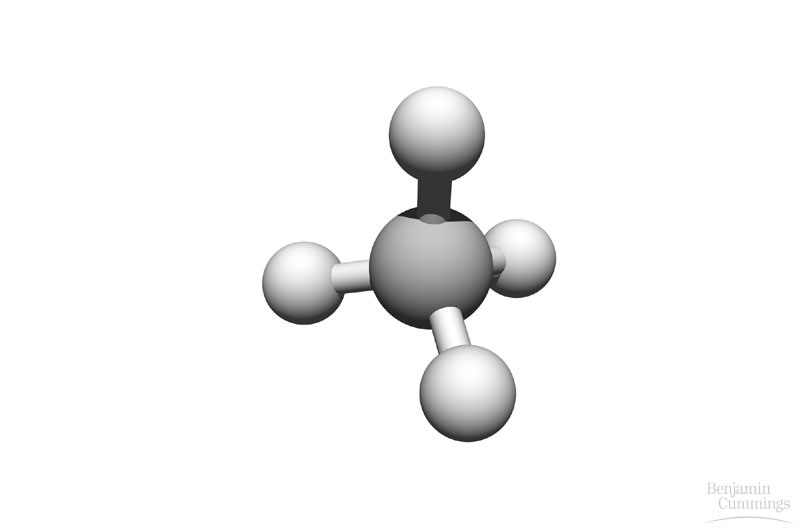 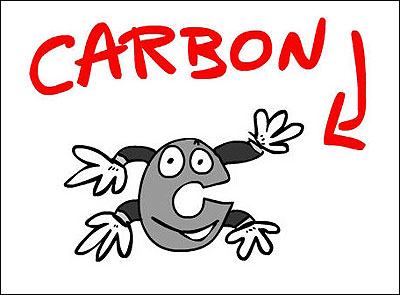 [Speaker Notes: Photo Credit: © John Conrad/CORBIS]
Biomolecules
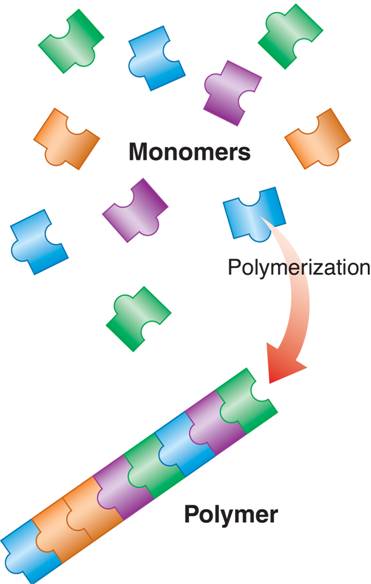 Biomolecules are made up of polymers.
Polymers are long Carbon chains made up of repeated linked units called monomers.
									=polymer

Monomers are small building blocks made up mostly of carbon and hydrogen atoms
  = Monomer
[Speaker Notes: When small molecules called monomers join together, they form polymers, or large molecules. 
Monomers in a polymer may be identical, or the monomers may be different.]
Dehydration synthesis
Dehydration synthesis (aka polymerization): the process by which polymers are formed

 				 +				 					+ H2O
 
Monomer + Monomer         Polymer + water
Products (end of chemical reaction)
Reactants (beginning of chemical reaction
Hydrolysis
Hydrolysis: the process by which polymers are broken down into monomers

	
							+ H2O 			  + 
 
Polymer + water  		Monomer + Monomer
Reactants
Products
The Chemistry of Carbon
Organic Chemistry – reactions between molecules containing carbon-carbon bonds 

Organic Molecules contain C and H  
Plus other elements
also called biomolecules or macromolecules
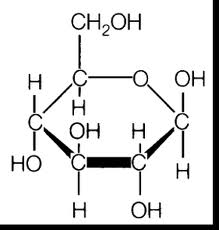 Organic molecules
The basic structure for an organic molecule is a C-H chain. 
How many bonds can a carbon atom make?
4
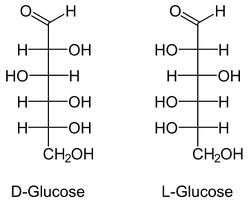 [Speaker Notes: Because carbon can form 4 different bonds it leads to a great variety of molecules]
Organic Molecules
Four groups of organic compounds found in living things are:
carbohydrates
lipids
nucleic acids
Proteins
These are called biomolecules
Biomolecules
Most organisms get the basic structure for all four biomolecules by eating sugar.
The carbon, hydrogen, and oxygen in the sugar is then rearranged and combined with other elements to form proteins, nucleic acids, lipids, and other carbohydrates.
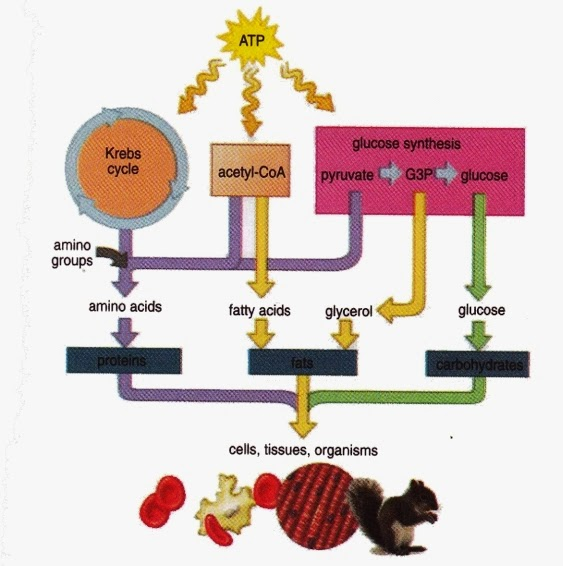 Carbohydrates
Carbohydrates: compounds made up of carbon, hydrogen, and oxygen atoms
usually in a ratio of 1 : 2 : 1 (CH2O)
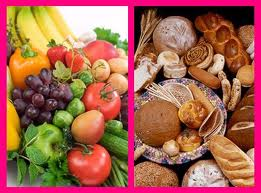 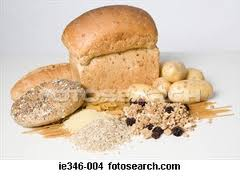 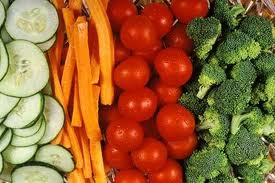 Carbohydrates
Function:
Supply energy that cells require
Supply materials to build certain cell structures
Stored as reserve energy supplies
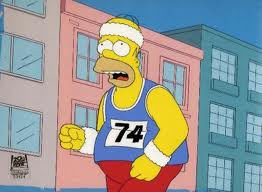 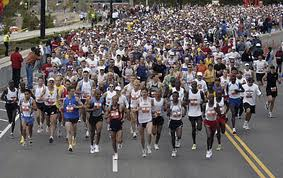 [Speaker Notes: The breakdown of sugars, such as glucose, supplies immediate energy for all cell activities.
Living things store extra sugar as complex carbohydrates known as starches.]
Carbohydrates
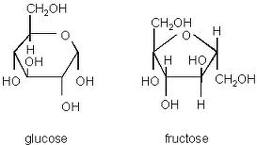 Monomer: monosaccharides (simple sugars)
i.e. glucose, fructose 
Disaccharides: 
	2 monosaccharides
i.e. sucrose and lactose

Polysaccharides: 3 or more monosaccharides
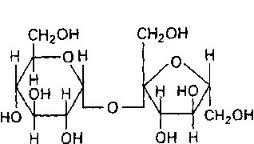 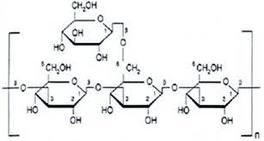 Carbohydrates
Starches and sugars are examples of carbohydrates that are used by living things as a source of energy.
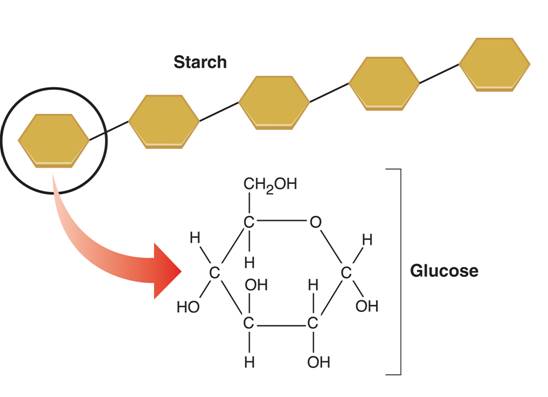 Glucose
Copyright Pearson Prentice Hall
[Speaker Notes: Starches and sugars are examples of carbohydrates that are used by living things as a source of energy. Starches form when sugars join together in a long chain.]
Examples and their function
Sugar: simple carb; short-term energy storage
Starch: plant complex carb; medium-term energy storage 
Glycogen: Animal complex carb; medium-term energy storage
Cellulose: Plants complex carb; structural support (cell wall)
Lipids
Lipids: compounds made up of mostly carbon and hydrogen, but do have a little oxygen
generally not soluble in water.
Common categories of lipids are:
fats
oils 
waxes
steroids
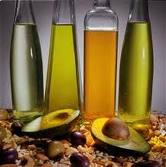 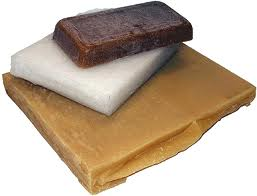 [Speaker Notes: have more C-H bonds than carbs)
Fats are a more efficient form of energy storage than carbs because of this.]
Lipids
Function: 
Long-term energy storage
important parts of biological membranes and waterproof coverings
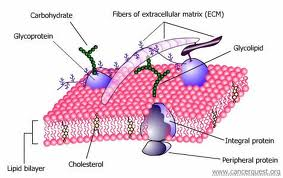 Lipids
Monomer: Fatty acids and glycerol
Polymer: 
Triglyceride: 3 fatty acids combine with each glycerol; 
Phosopholipid: 2 fatty acids and a phosphate group combine with each glycerol
Examples:  Steroids, Waxes
Two types of fatty acids:
Saturated – each C atom is bound to as many H atoms as possible 
saturated with H
solids at room temp (ie butter)
	Unsaturated –not bound to max # of H
liquid at room temp (ie olive oil)
Copyright Pearson Prentice Hall
[Speaker Notes: If there is at least one carbon-carbon double bond in a fatty acid, it is unsaturated.
Lipids whose fatty acids contain more than one double bond are polyunsaturated.
Lipids that contain unsaturated fatty acids tend to be liquid at room temperature.]
Nucleic Acids
Nucleic Acids: macromolecules containing hydrogen, oxygen, nitrogen, carbon, and phosphorus
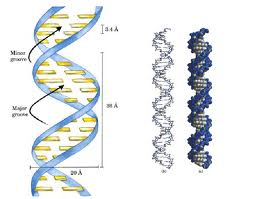 Nucleic Acid
Function:
Store and transmit genetic information.
Form genes
Instructions for making proteins
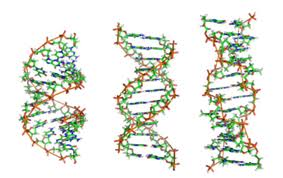 Nucleic Acids
Monomer: nucleotide
Nucleotides consist of three parts:
a 5-carbon sugar (ribose or deoxyribose)
a phosphate group
a nitrogenous base
Polymer: polynucleotide or nucleic acid
Examples: ribonucleic acid (RNA) and deoxyribonucleic acid (DNA)
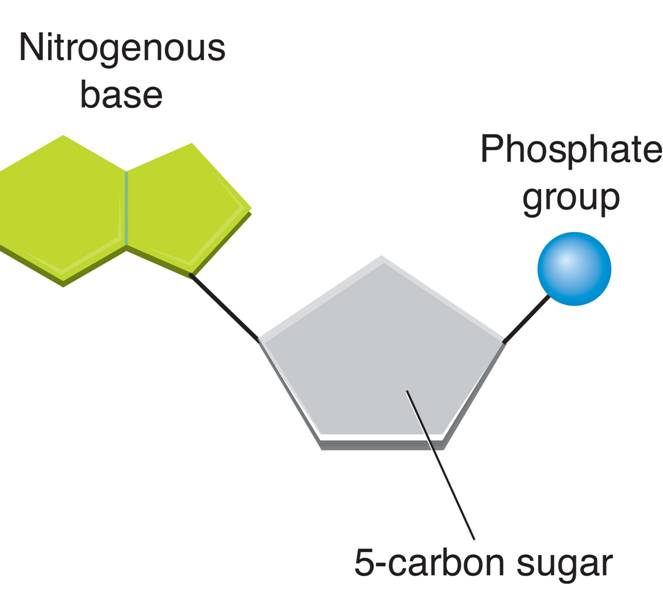 Copyright Pearson Prentice Hall
DNA
contains deoxyribose
coil-shaped, double helix strands 
encodes info on how an organism will grow and develop
encodes sequences of all the cell’s proteins
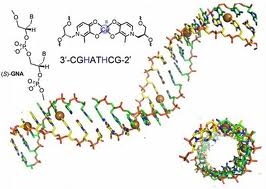 RNA
contains ribose
single stranded		
involved in making working copies of genes
carries DNA’s message from one 
part of the cell to another
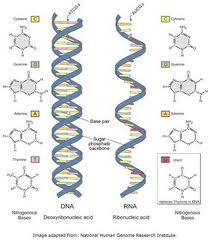 Proteins
Proteins: macromolecules that contain nitrogen, carbon, hydrogen, and oxygen.
Has amino group (NH2)
Carboxyl group (COOH)
Copyright Pearson Prentice Hall
Proteins
Function
control the rate of reactions and regulate cell processes 
used to form bones and muscles 
transport substances into or out of cells 
help to fight disease
Proteins
Monomer:  Amino Acids

Polymer: Polypeptides
2 or more amino acids held together by a peptide bond
Proteins
Examples and Functions:
Antibodies: Defend the body
Collagen: makes up cartilage; gives strength to skin and bones
Enzymes: Increase rates of rxns
[Speaker Notes: Some chemical reactions that make life possible are too slow or have activation energies that are too high to make them practical for living tissue.
These chemical reactions are made possible by catalysts.]
Enzymes
A catalyst is a substance that speeds up the rate of a chemical reaction.
work by lowering the energy required to start a reaction – called activation energy
Catalysts that are also proteins are called enzymes
Each enzyme has a particular target molecule called the substrate
Copyright Pearson Prentice Hall
[Speaker Notes: Enzymes are proteins that act as biological catalysts.
Enzymes speed up chemical reactions that take place in cells.
Enzymes act by lowering the activation energy.
Enzymes are very specific, generally catalyzing only one chemical reaction.]
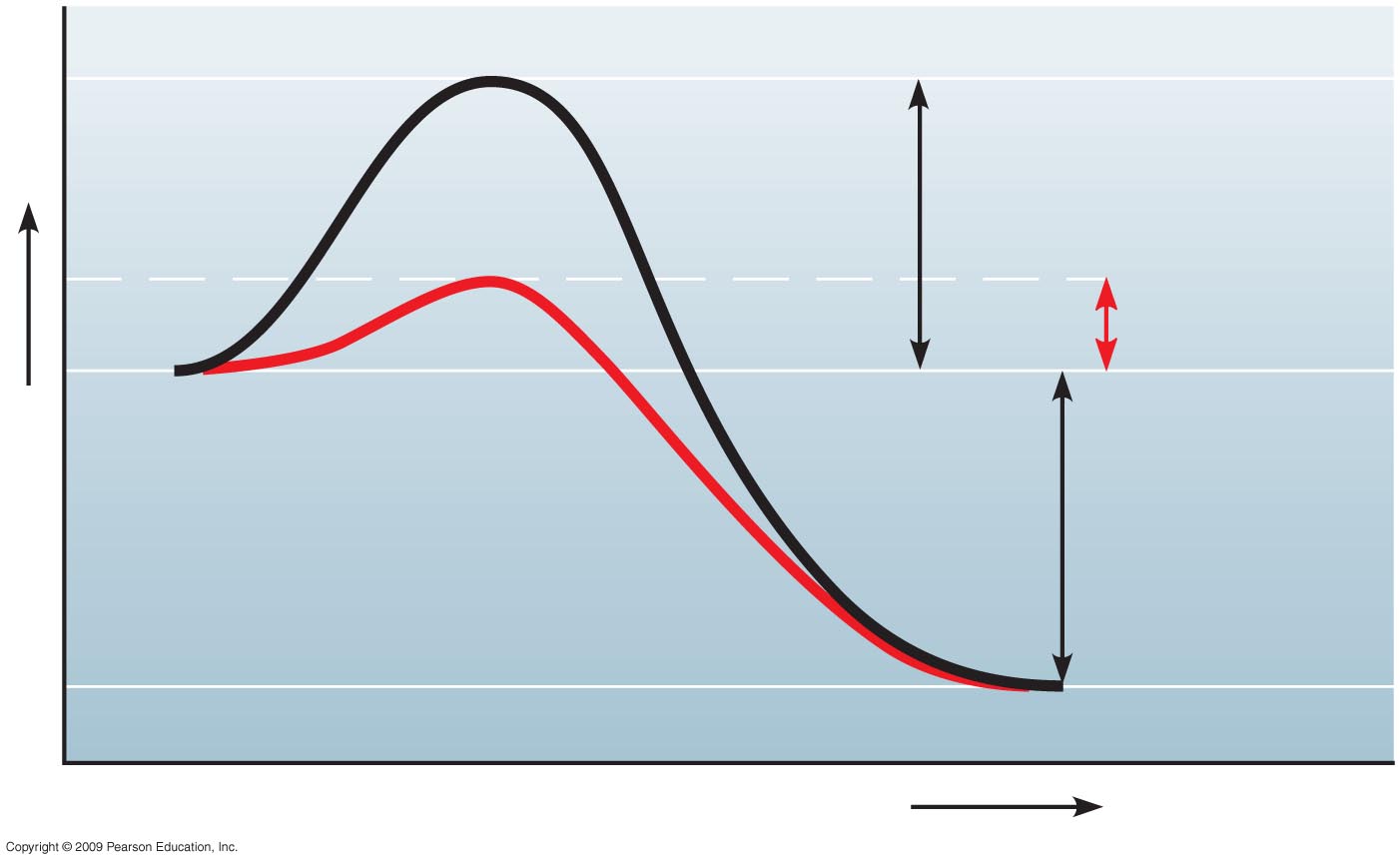 Reaction
without
enzyme
EA without
enzyme
EA with 
enzyme
Reactants
Energy
Net
change
in energy
(the same)
Reaction with
enzyme
Products
Progress of the reaction
[Speaker Notes: Figure 5.14 The effect of an enzyme is to lower EA.]
5.15 A specific enzyme catalyzes each cellular reaction
Enzymes have unique three-dimensional shapes
The shape is critical to their role as biological catalysts
active site: where the enzyme interacts with the enzyme’s substrate
Each active site only fits one specific substrate
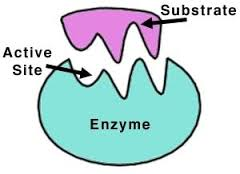 Copyright © 2009 Pearson Education, Inc.
[Speaker Notes: Student Misconceptions and Concerns
1. The specific interactions of enzymes and substrates can be illustrated with simple physical models. Many students new to these concepts will benefit from several forms of explanation, including diagrams such as those in the textbook, physical models, and the opportunity to manipulate or create their own examples. Just like pitching a tent, new concepts are best constructed with many lines of support.

Teaching Tips
1. The information in DNA is used to direct the production of RNA, which in turn directs the production of proteins. However, in Chapter 3, four different types of biological molecules were noted as significant components of life. Students who think this through might wonder, and you could point out that DNA does not directly control the production of carbohydrates and lipids. So how does DNA exert its influence over the synthesis of these two chemical groups? The answer is largely by way of enzymes, proteins with the ability to promote the production of carbohydrates and lipids.
2. The text notes that the relationship between an enzyme and its substrate is like a handshake, with each hand generally conforming to the shape of the other. This induced fit is also like the change in shape of a glove when a hand is inserted. The glove’s general shape matches the hand, but the final “fit” requires some additional adjustments.]
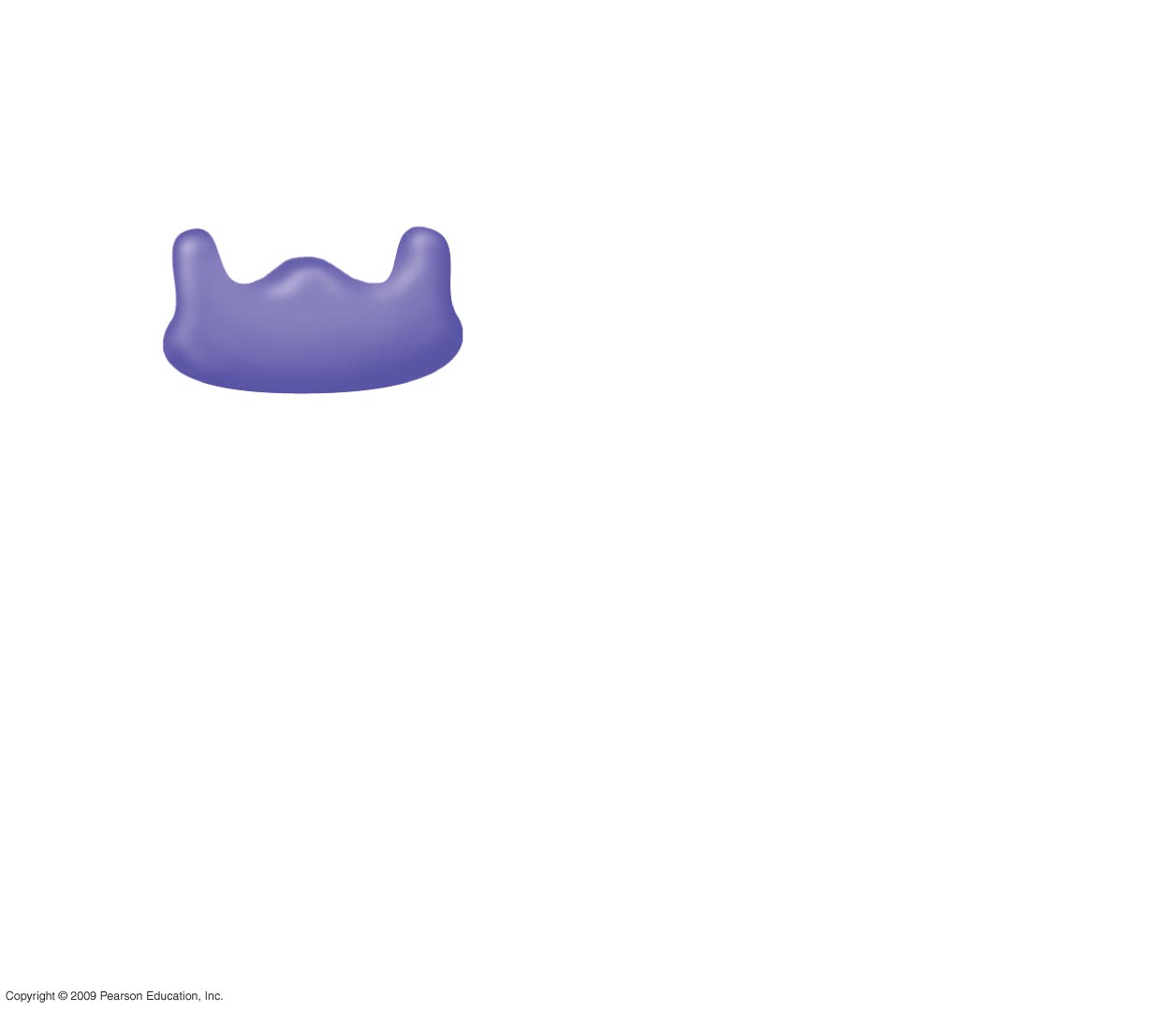 Enzyme available
with empty active
site
1
Active site
Enzyme
(sucrase)
[Speaker Notes: Figure 5.15 The catalytic cycle of an enzyme.]
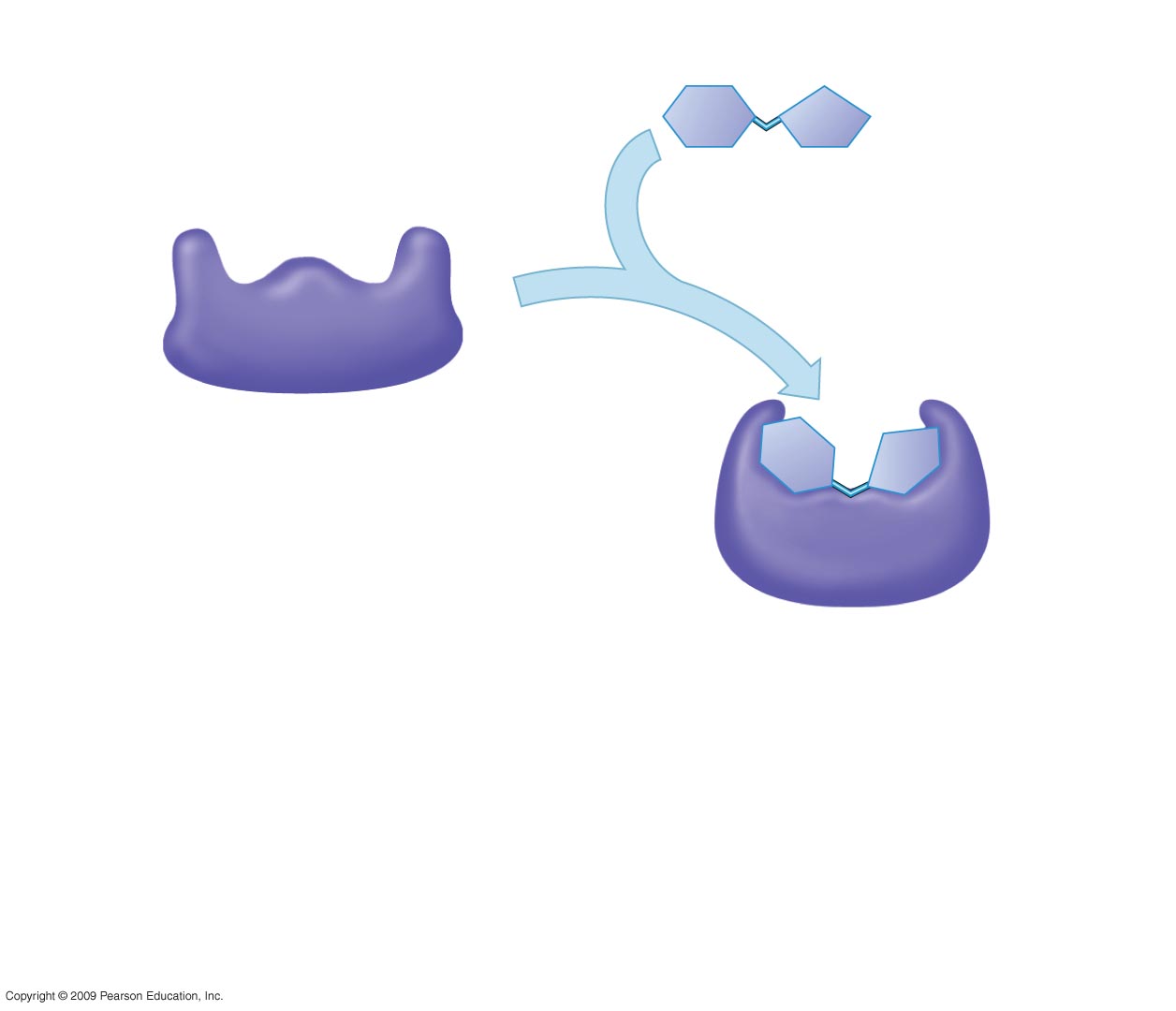 Enzyme available
with empty active
site
1
Active site
Substrate
(sucrose)
Substrate binds
to enzyme with
induced fit
2
Enzyme
(sucrase)
[Speaker Notes: Figure 5.15 The catalytic cycle of an enzyme.]
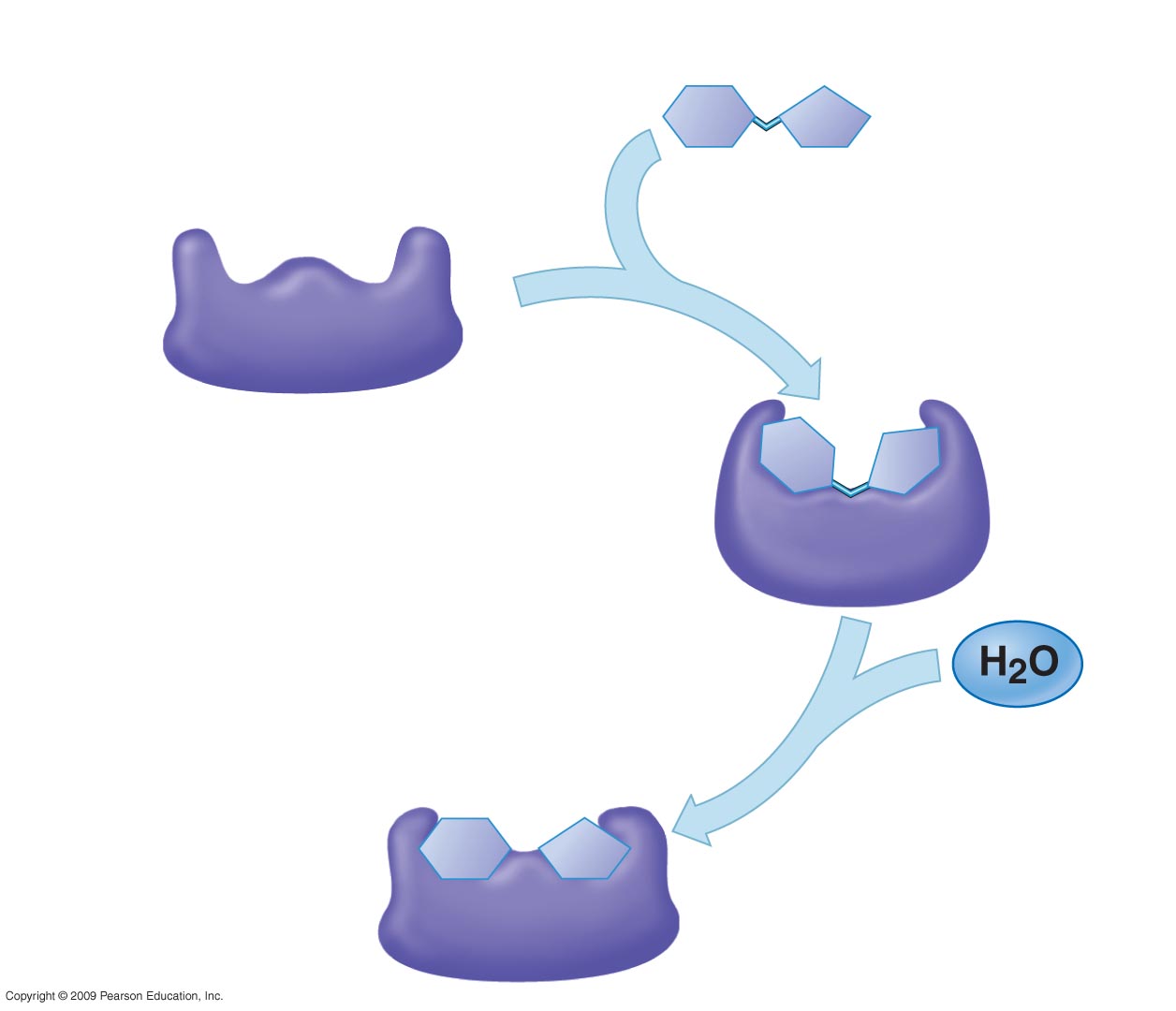 Enzyme available
with empty active
site
1
Active site
Substrate
(sucrose)
Substrate binds
to enzyme with
induced fit
2
Enzyme
(sucrase)
Substrate is
converted to
products
3
[Speaker Notes: Figure 5.15 The catalytic cycle of an enzyme.]
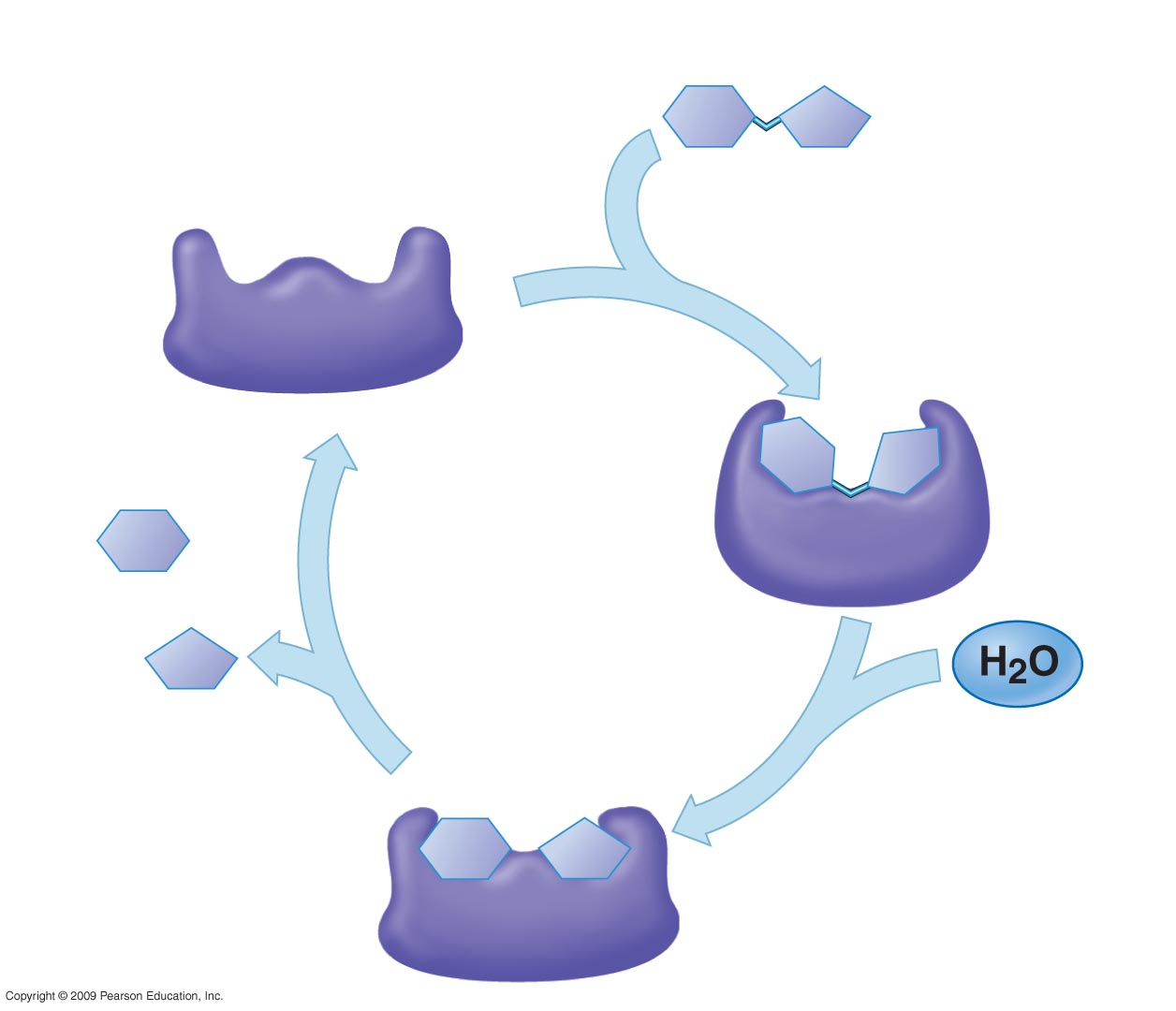 Enzyme available
with empty active
site
1
Active site
Substrate
(sucrose)
Substrate binds
to enzyme with
induced fit
2
Enzyme
(sucrase)
Glucose
Fructose
Products are
released
4
Substrate is
converted to
products
3
[Speaker Notes: Figure 5.15 The catalytic cycle of an enzyme.]
c.
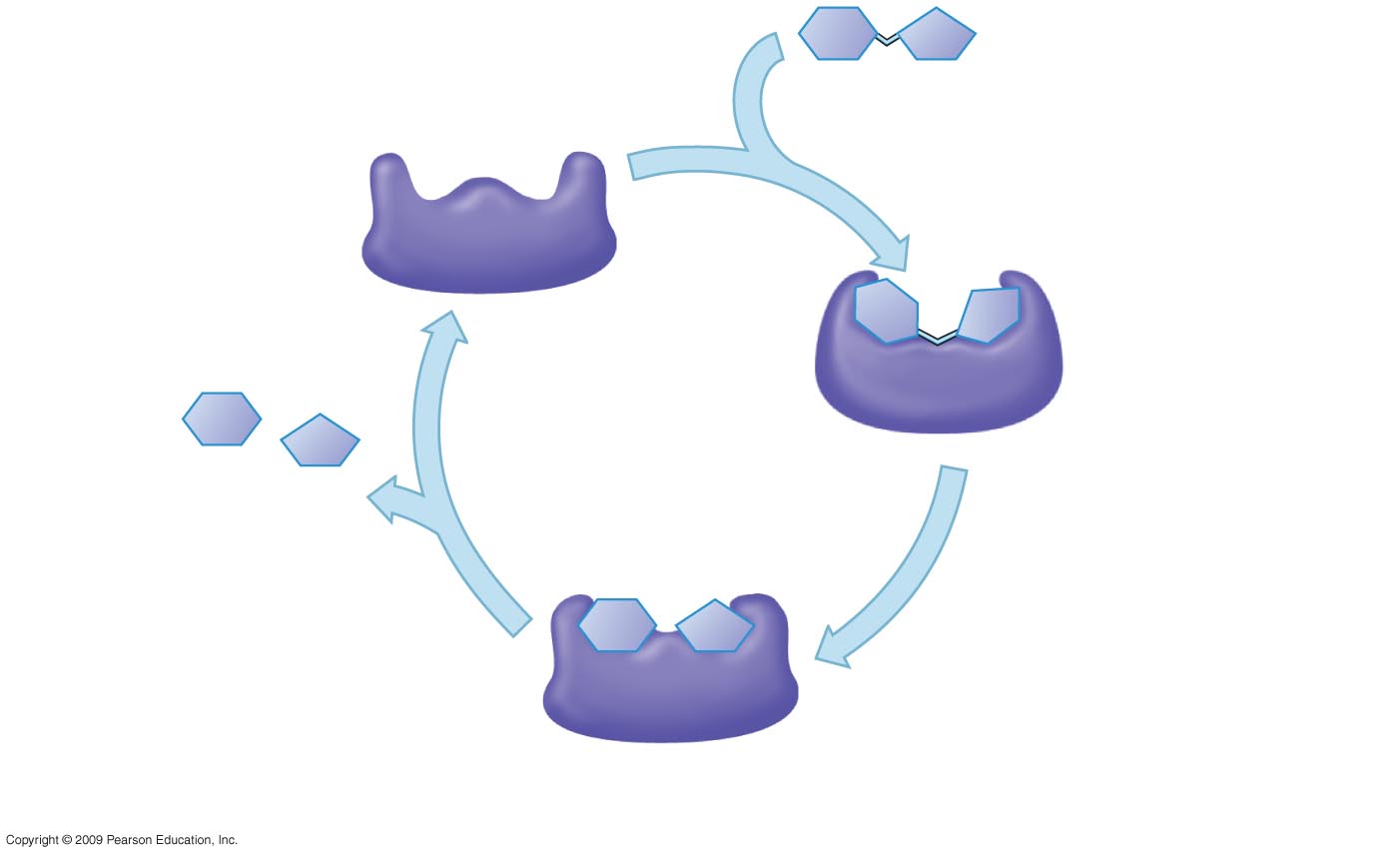 b.
a.
d.
f.
e.